SW 220
Social Welfare and Your Worldview
How do you classify yourself:
Reactionary
Conservative
Moderate
Liberal
Radical
This classification sucks and I abstain
On which issue would I consider myself most liberal:
A. Sexual Orientation
B. Gun Control
C. Abortion
D.Taxes
E.Abstain
On which issue would I consider myself most conservative:
A. Sexual Orientation
B. Gun Control
C. Abortion
D. Taxes
E. Abstain
Using tax $ to pay for partial birth abortion, if the woman cannot pay is:
Capital punishment for the unborn
A classic liberal stance 
Violates the rights of the fetus
The right of every expectant mother
Sex education should be taught at home and not in schools
Supports the separation between church and state
Promotes unwanted childbirth
Puts children at risk for abuse
Is a conservative point of view
Exercise
Pick a colleague or two
Pick a social issue
Define it make sure you are talking about the same thing
What should be done about it?
Who should do it?
How much should be done?
How should it be paid for?
Did you agree on the solutions?????
What kind of differences did you notice?
Were the differences passionate or sort of mealy-mouthed?
Were you surprised by the differences???
What do you think was at the base of the differences?
Worldview drives point of view re: social welfare
People can agree on importance of issue
Agree that something should be done
Mysteriously disagreement develops
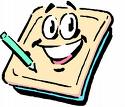 Role of Opinion
Insightful quote from Uncle Leonard
Your opinions are valid
But they are couched in a worldview
Many influences
Experience
Family, peers….
Evaluate opinions	
Worldview
Implications
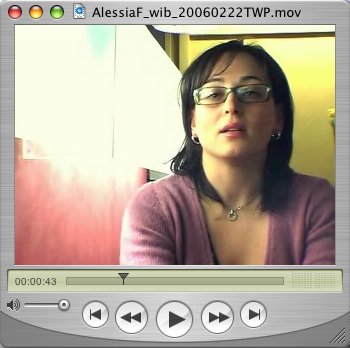 Impact of Political Views on Social Welfare
Cannot Separate Political Views from Ideas about Social Welfare Programs
Worldview gets to the heart of how people view the world 
Discussions of taxes, education, government, laws, etc. etc. cannot be removed from political viewpoint
[Speaker Notes: Take inventory of political beliefs
Like chosing a resurant w/o taking into consideration peoples preferences
	types of food
	how much $ they want to spend]
Political Perspective Continuum
Moderate
Radical
Reactionaries
Liberal
Conservative
Broad Notions of Political Views
Difficult to capture something so complex in broad typologies
Provide a context for discussing the impact of politics on views about social welfare
Radicals		Liberals		Moderates	Conservatives	Reactionaries
Liberals & conservatives feel society should be maintained 
Reactionaries & radical have serious reservations about current structures
Change-liberals> opportunity to improve
conservatives>opportunity to screw-up (resistant)
radicals>window dressing to obscure the need for real change
reactionaries>revert to status quo
(resistant)
Human Nature
Conservative> people need to be controlled due to flawed nature
Liberalism> people are good, need positive structure to support goodness
Ind behavior
Self-governing (conservative)
Environment determines behavior (liberal)
[Speaker Notes: Thomas Sowel=cause of poverty, ignorance, crime, war “look in a mirror”
Swift punishment is the necessary to manage fundamentally negative nature

Liberals; believe in a blank slate “John Locke” need to be protected from negative influences

Leads to core issues of social program differences- control versus give a chance to do what is right]
Individual Behavior
Conservatives- behavior should be self-governed
Poor would not be poor if they really wanted to be otherwise
Liberal-possess free will can chose to engage in activity like hard work
Developmental crisis
Consequences of good behavior
View of the family
Traditional family is a source of strength and should be preserved
Family is a source of strength, but is is a revolving institution and should be supported in its growth and development
Government
Conservative-Least amount of government is useful-preserve order
Liberals-social structure has many flaws which should be corrected by government intervention
[Speaker Notes: Definition of family is different]
Social System
Conservatives have adopted a functionalist approach
		system composed of interrelated parts
		salary discrepancies function of effort/ability
		most important position fulfilled by most capable 	people
Liberal system is inefficient and needs nurturing and regulating
	balance of pro’s and con’s and compromises
	change is a chance to reduce inequalities & injustice
[Speaker Notes: Poverty abolished
New jobs compete with private enterprise
Tax increase would hurt economy
Increase in minimum wage would force business to pay more for work that it is worth]
General Social Survey 2001
Liberal (27.3%) Moderate (38.7%) Conservative (33.9) Not a pendulum
African Americans more likely to be liberal
More Educated related with being more liberal
Men slightly more likely to be conservative
Younger more likely to be liberal
Higher $ more likely to be conservative
ExercisePart Deaux
Pick a colleague or two
Pick a social issue
Define it make sure you are talking about the same thing
What should be done about it?
Who should do it?
How much should be done?
How should it be paid for?
New twist
Take a poll of your group
Where do you self-identify?
Answer the questions from a different point of view, not represented in your group
Contrast with an opposing point of view
What did you learn?